Modern imaging techniques in biology
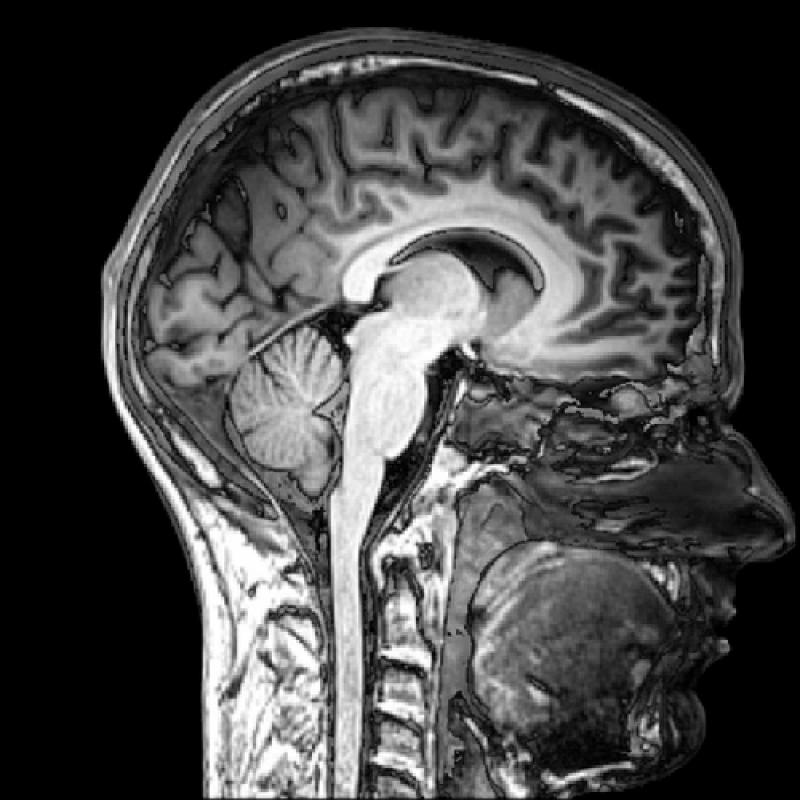 The physical background of medical tomographies
Lecture 6
Modern imaging techniques in biology: Lecture 6
1
MRI thematics
Microscopic and macroscopic magnetization. The Bloch equation. T1 and T2 relaxation times. 
Magnetic resonance. 90° pulse. FID: free induction decay. Effective T2.
Pulse method for determining T2 and T1. Spin echo. Magnetic resonance spectroscopy.
Imaging. Selective excitation and read out of a slice.
Pulse sequences and contrast. Flow in MRI.
fMRI. BOLD. Echo planar imaging (EPI). Spin echo (SE) and gradient echo (GE) for fast imaging.
Modern imaging techniques in biology: Lecture 6
2
Imaging: read out of the slice
Modern imaging techniques in biology: Lecture 6
3
k vector
Modern imaging techniques in biology: Lecture 6
4
Measured signal after coding
Modern imaging techniques in biology: Lecture 6
5
Pulse sequence and contrast
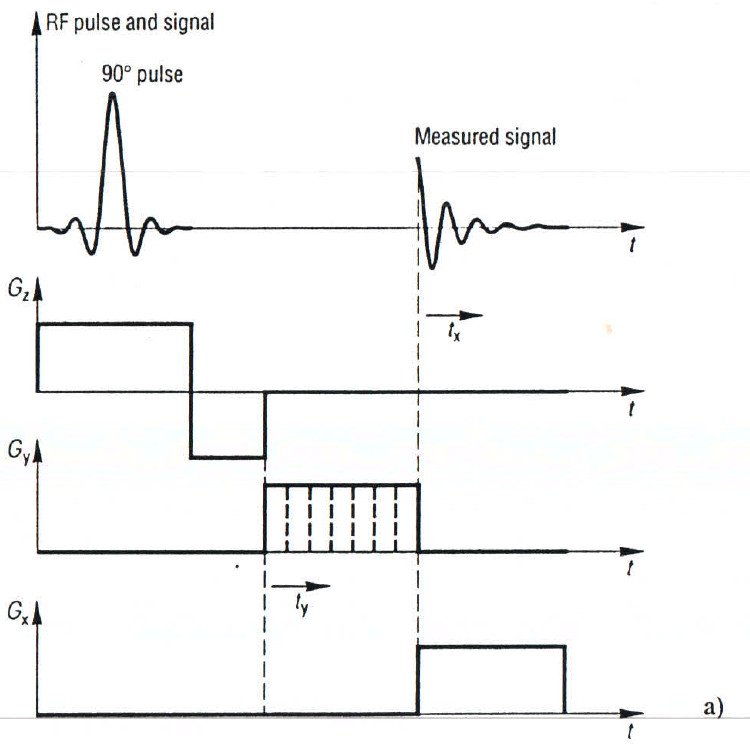 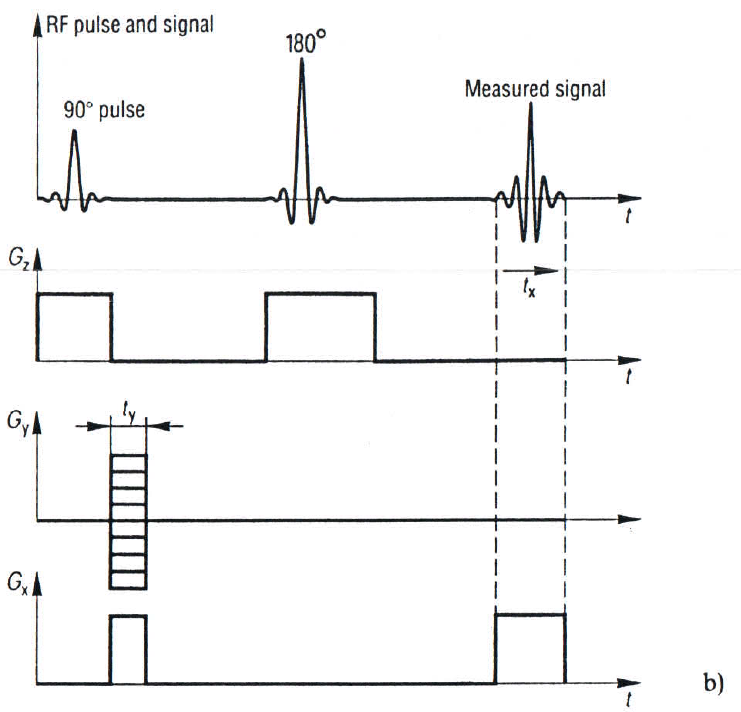 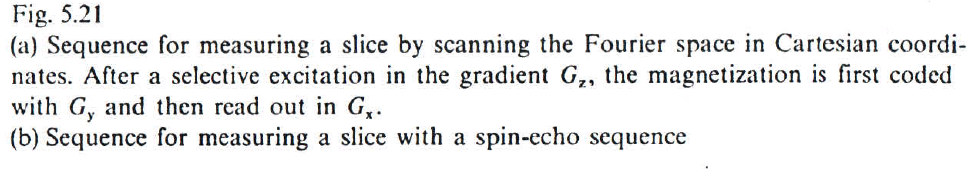 Modern imaging techniques in biology: Lecture 6
6
Spatial resolution
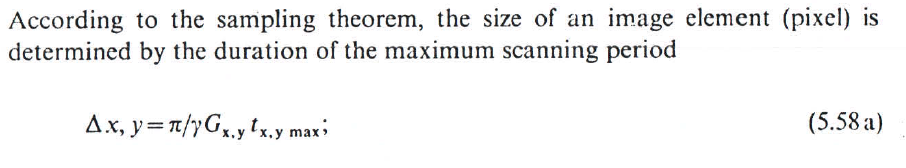 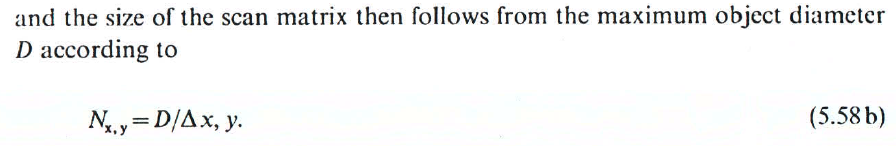 Modern imaging techniques in biology: Lecture 6
7
Effect of Te and Tr on the image contrast
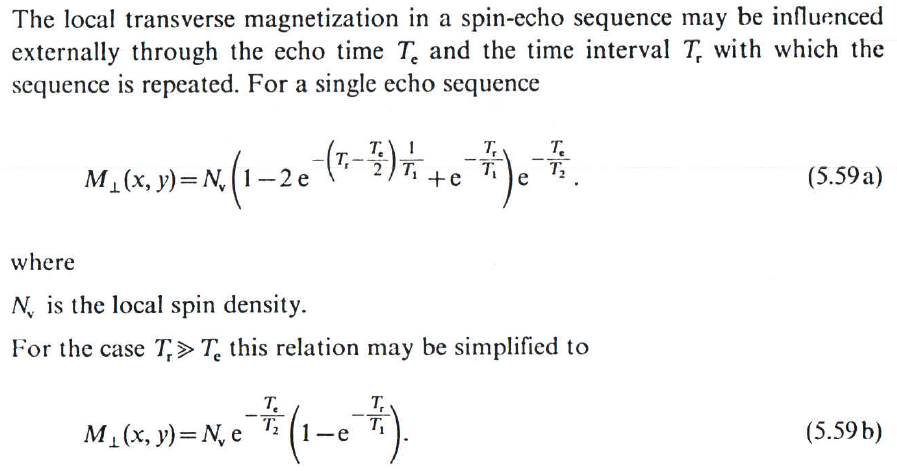 Modern imaging techniques in biology: Lecture 6
8
T2 and Te
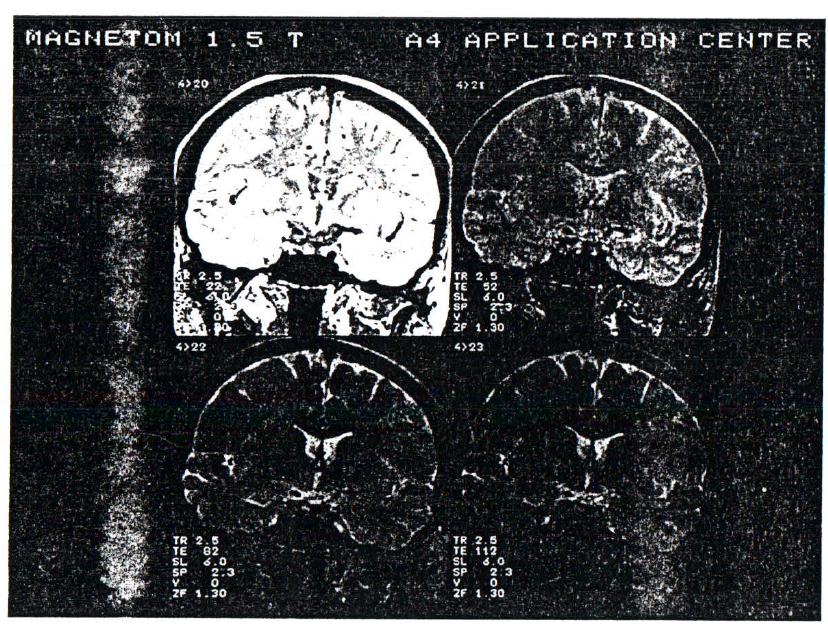 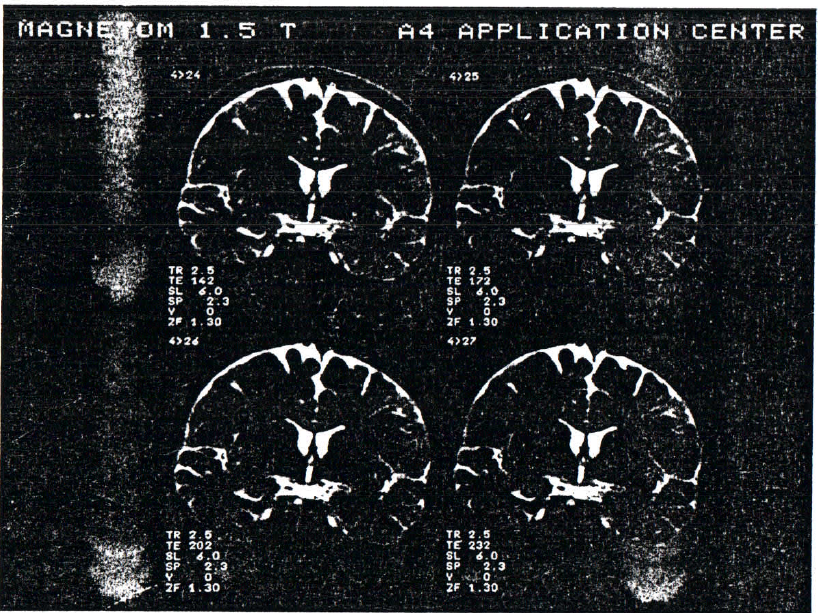 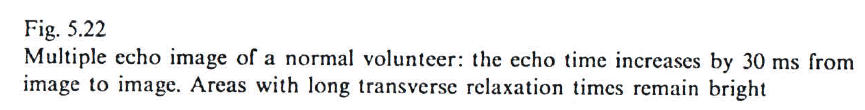 Modern imaging techniques in biology: Lecture 6
9
Tr setting can invert image contrast
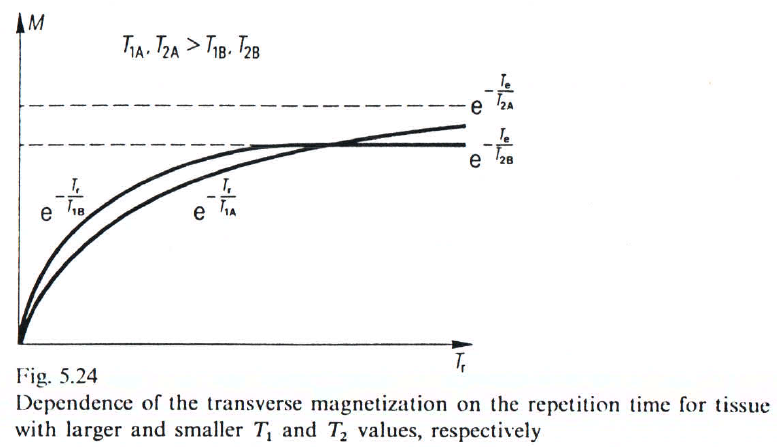 Modern imaging techniques in biology: Lecture 6
10
Tr setting can invert image contrast
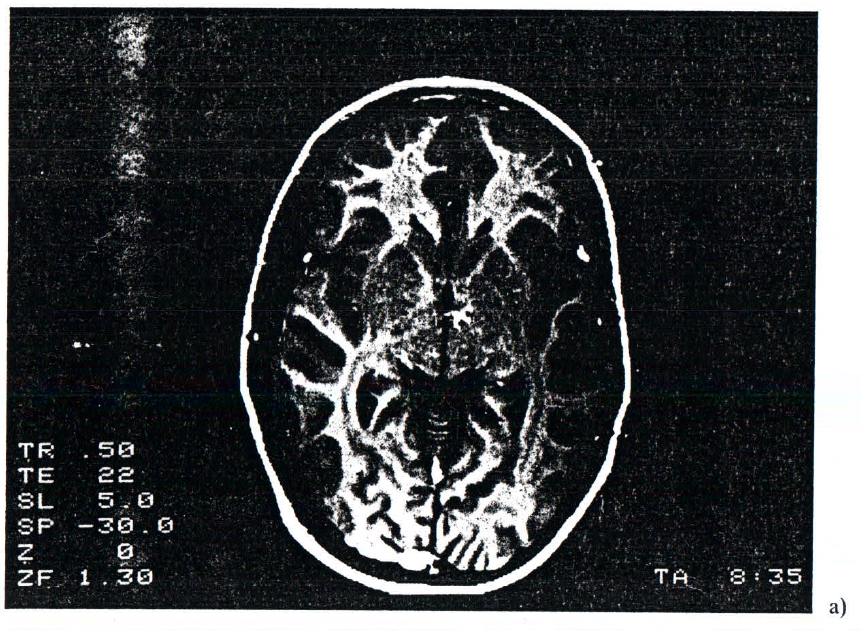 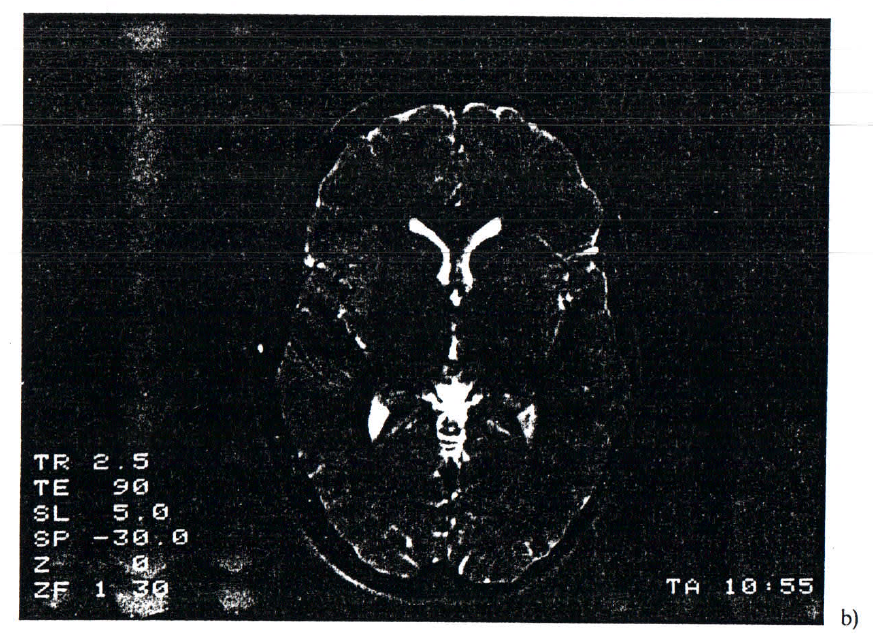 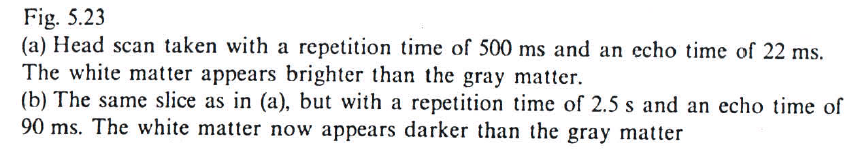 Modern imaging techniques in biology: Lecture 6
11
Flow in MRI
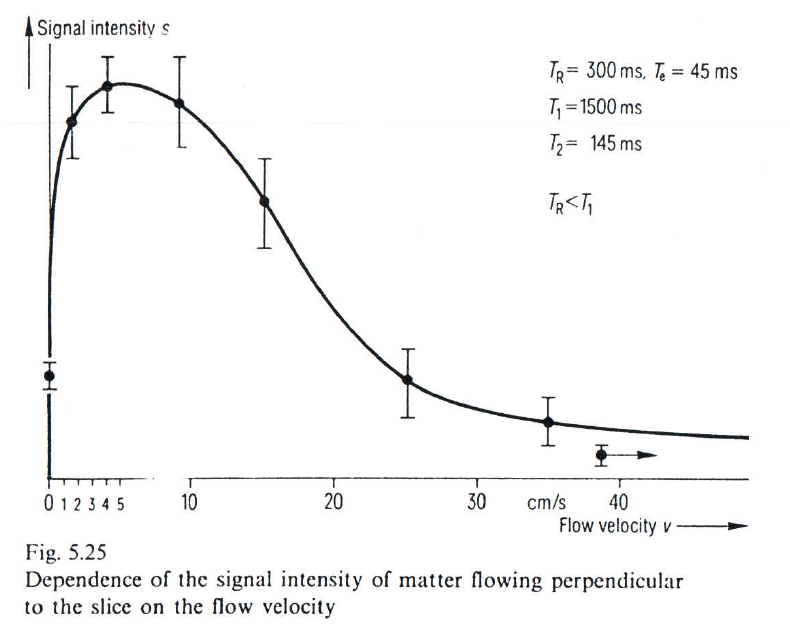 Modern imaging techniques in biology: Lecture 6
12
Flow in MRI
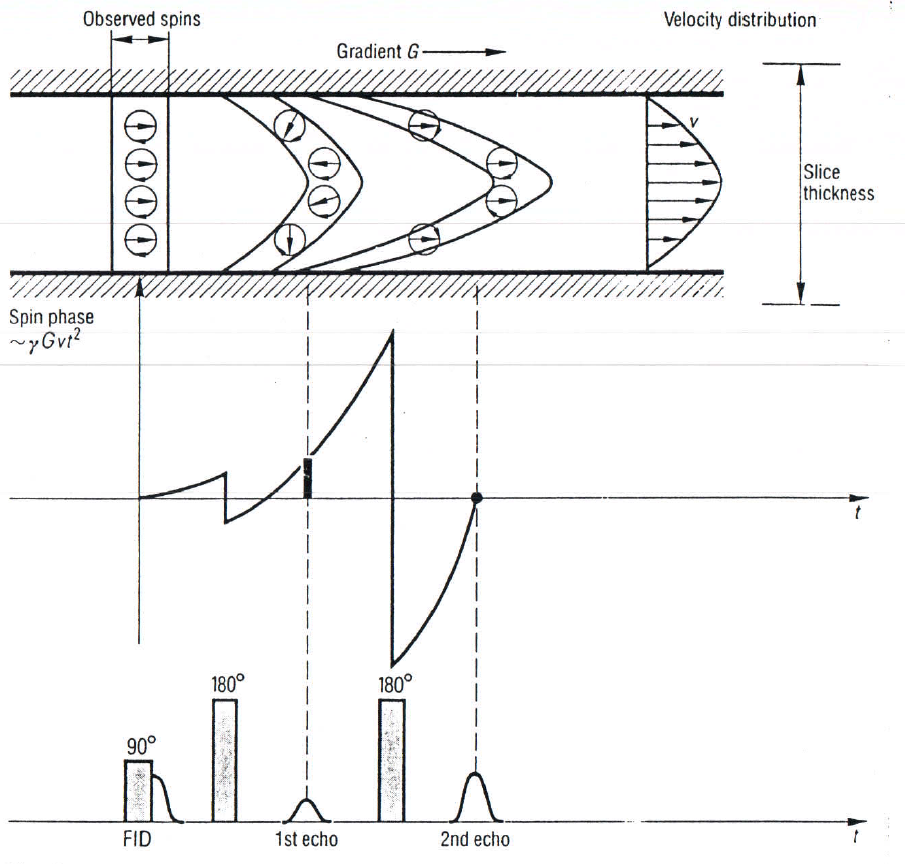 Modern imaging techniques in biology: Lecture 6
13
Arteries in the MR image
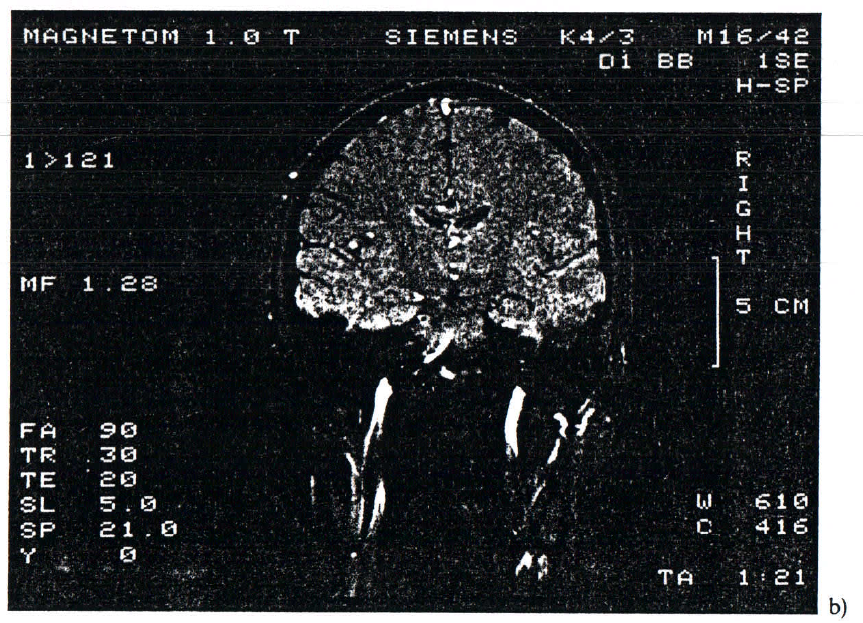 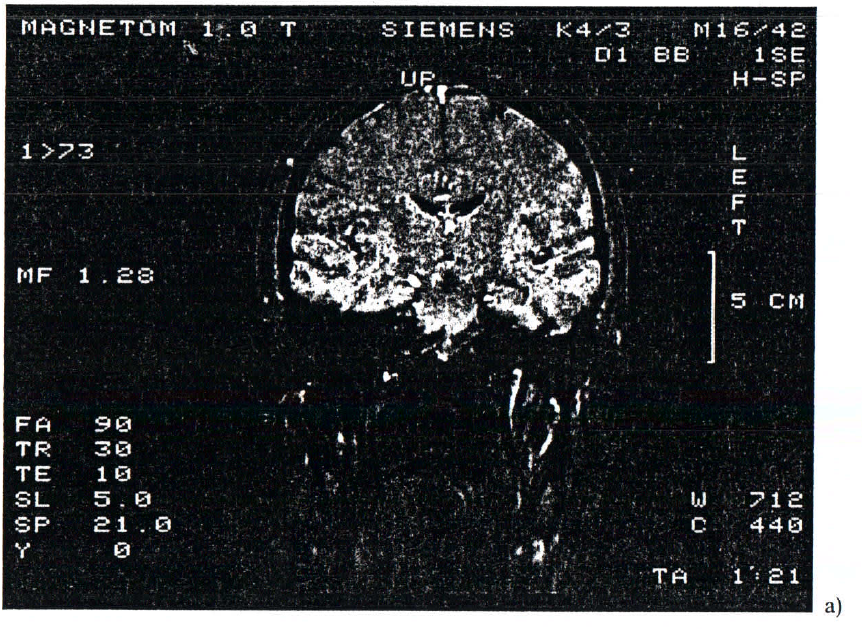 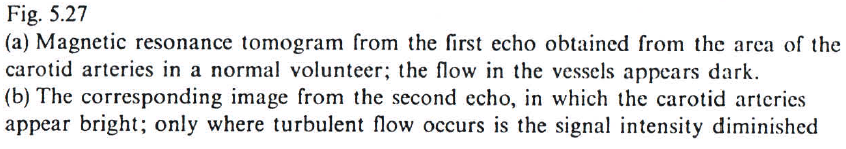 Modern imaging techniques in biology: Lecture 6
14